服務學習樂無窮
台南市綜合輔導團到校服務分享
能力指標
3-4-1 體會參與團體活動的意義，並嘗試改善或組織團體活動。
資訊教育
4-4-1能利用網際網路、多媒體光碟、影碟等進行資料蒐集，並結合已學過的軟體進行資料整理與分析。
1-4-2 了解關懷弱勢者行動之規劃、組織與執行，表現關懷、寬容、和平與博愛的情懷，並尊重與關懷生命。
教學單元內容
多幫別人想一想－一節　（引起動機）
服務觀察員 　－一節　（概念導入）
服務計劃我最行－二節　（設計思考模式）
服務行動趣　　－一節　（設計思考模式）
招募幸福　　－一節（成果分享）
壹、引起動機-
多幫別人想一想
活動１.服務經驗大家談
       ---傳球活動分享服務經驗
活動２.從服務看世界
       ---簡報及影片分享服務案例
美國7歲小女生的蚊帳行動拯救近2萬個非洲孩子的真實故事
http://blog.udn.com/m902312001/6411597）
PTT網友自發性援助莫拉克救災影片
Life Vest Inside - Kindness Boomerang - One Day影片
蚊帳大使凱薩琳的真實故事
貳、概念導入
服務觀察員
活動１.“關”心與“觀”心
       ---討論何謂“關心””觀心
　　　 ---案例分享
我想摸摸你的臉～你的存在不只是聲音! http://www.youtube.com/watch?v=9_-we9WFYDE
活動２.我的服務經驗討論
我想摸摸你的臉～你的存在不只是聲音!---DFC
服務觀察員引導題目(前導)
你從小到大，你曾經被別人關心過的行動有那些？請簡單敘述：
依你的生活觀察或是報章雜誌的閱讀，請分享你最常看到的服務行動：
你曾經做過上述的服務行動嗎？還是有更不一樣的？分享一下吧! 
請用一句話來形容「服務」的精神？
參、設計思考模式１
服務計劃我最行
活動１.愛的交流
       ---學生２－３人一組分享想服務的
             相關資訊
活動２.愛的宣告
       ---二人一組分享對方的內容（執行）
       ---服務計劃心智圖說明
服務觀察員引導題目（執行）
服務行動五大指南
請問你/妳想服務的對象是誰？
為什麼想要服務他〈他們〉？
你/妳會採取的服務方式是甚麼？
你/妳希望被服務的人獲得甚麼幫助？
你/妳認為在服務的過程中會運用到甚麼資源？
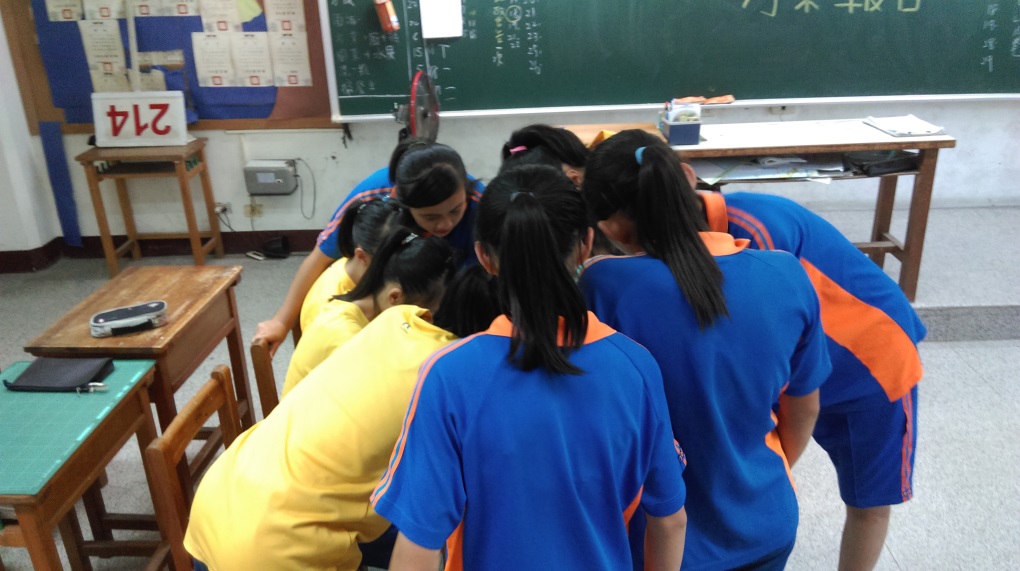 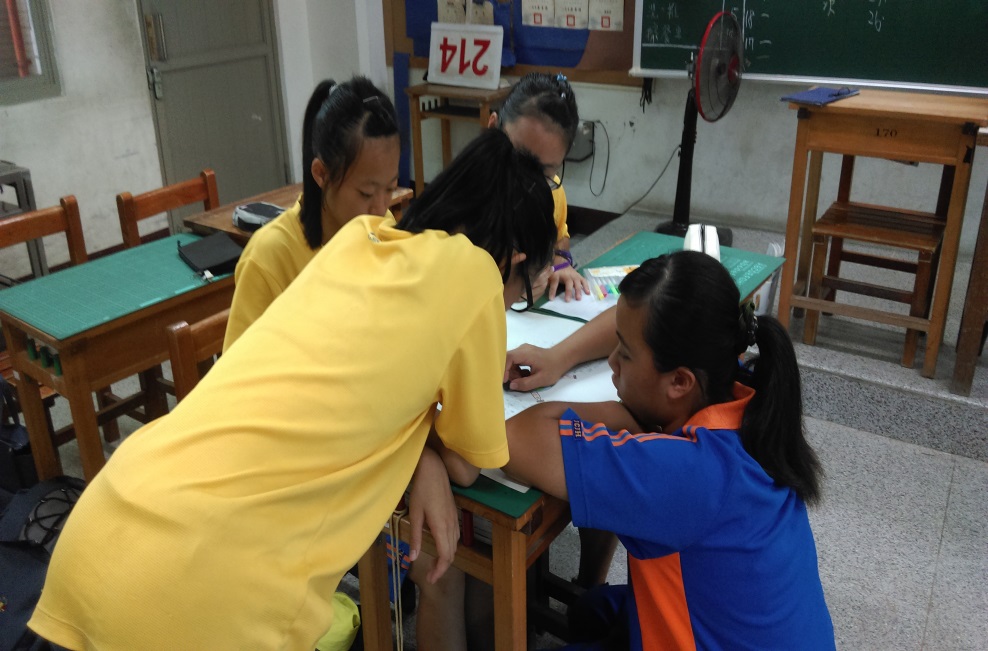 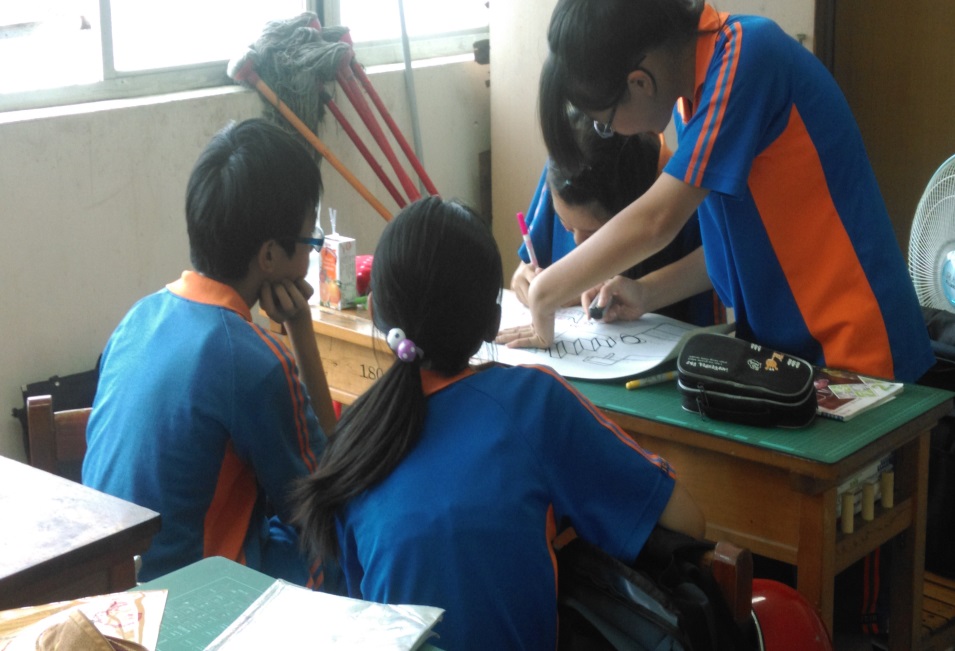 參、設計思考模式２
服務計劃我最行
活動３.處處有計劃
       ---小隊腦力激盪(服務主題)
       ---服務計劃心智圖繪製

活動４.服務公聽會
       ---小隊上台分享服務計劃
       ---自評與他評各隊服務計劃
參、設計思考模式３
服務行動趣
小隊討論執行計劃過程的記錄事項及方式
小隊實際執行服務計劃
小隊記錄執行服務計劃的過程
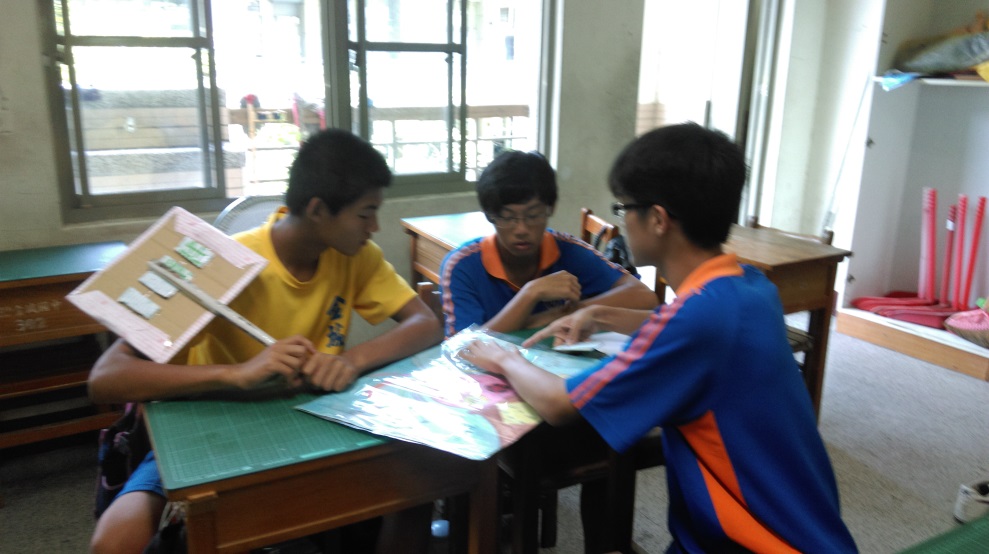 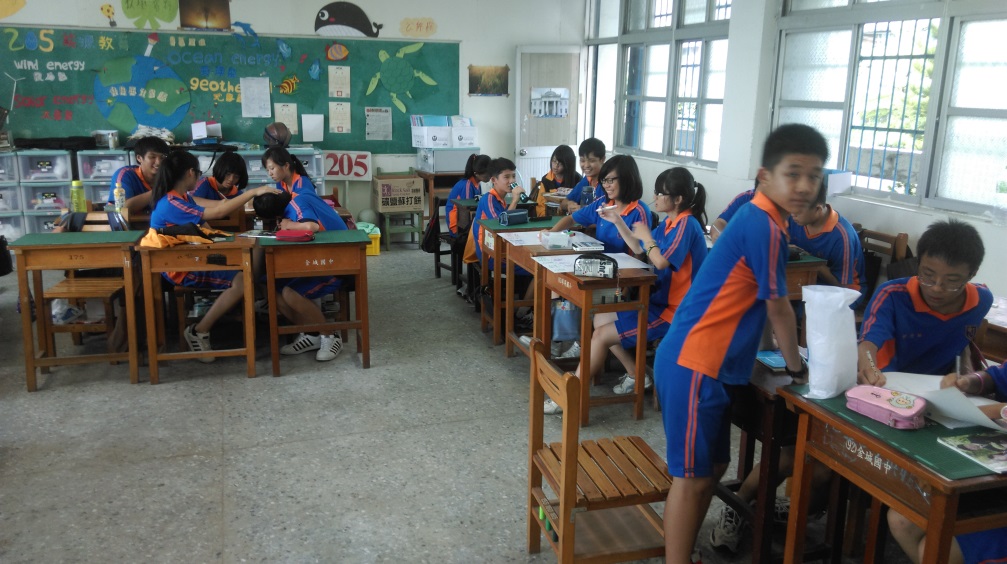 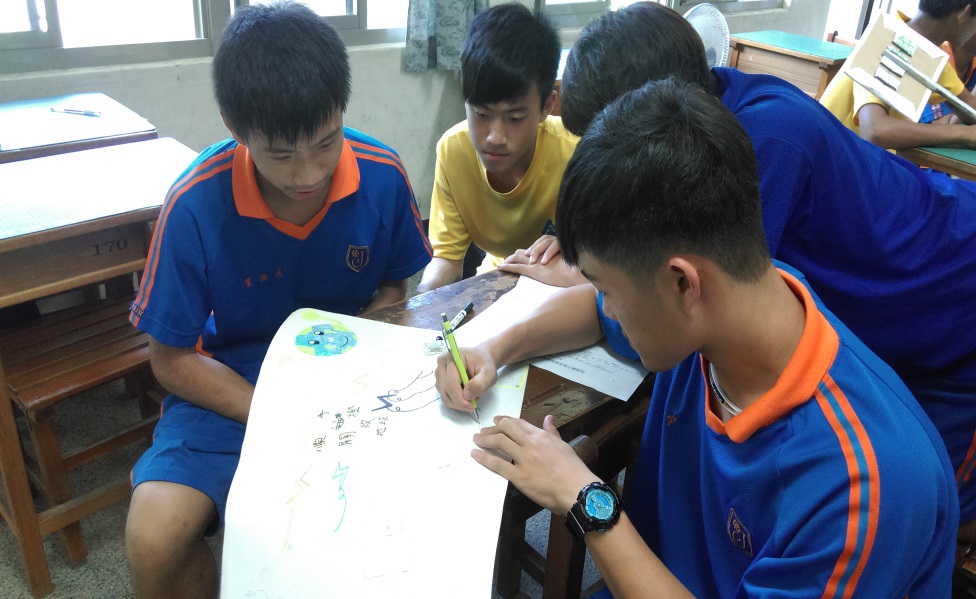 肆、成果分享
招募幸福
小隊分享服務過程及心得反思
服務計劃再修訂
服務計劃招募(選出最想參加的服務行動)，小隊招募到最多人參加
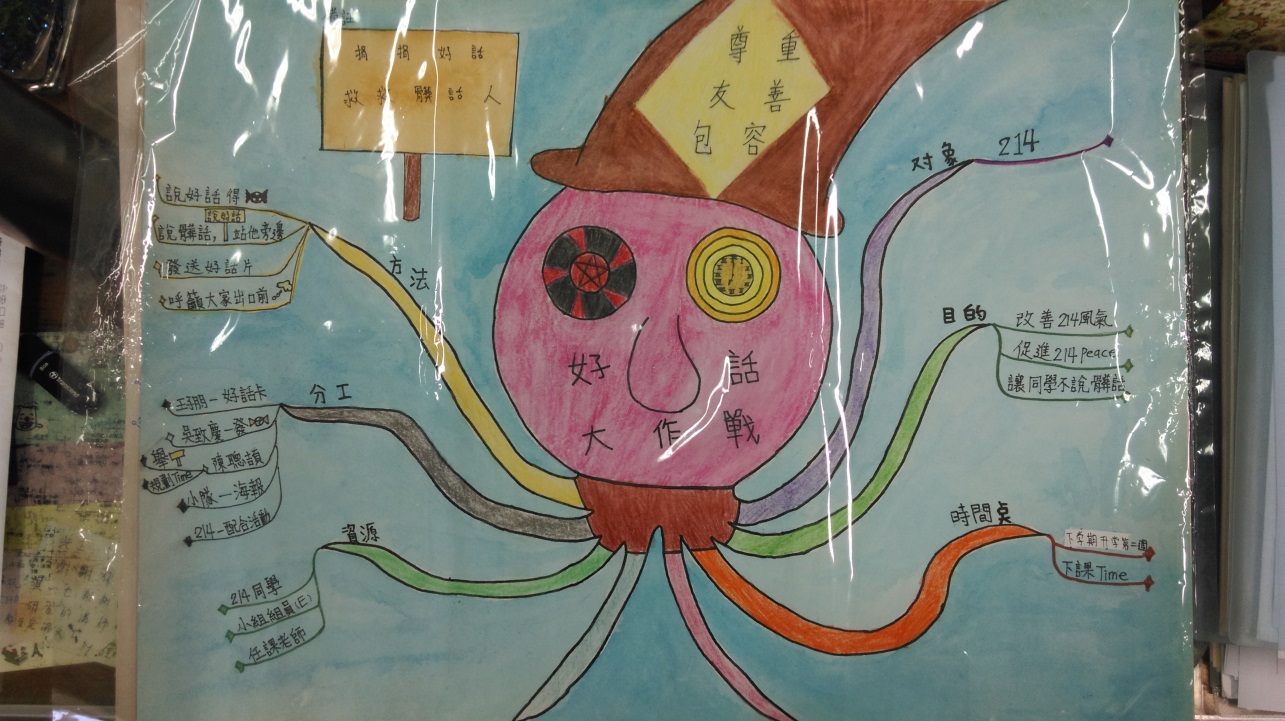 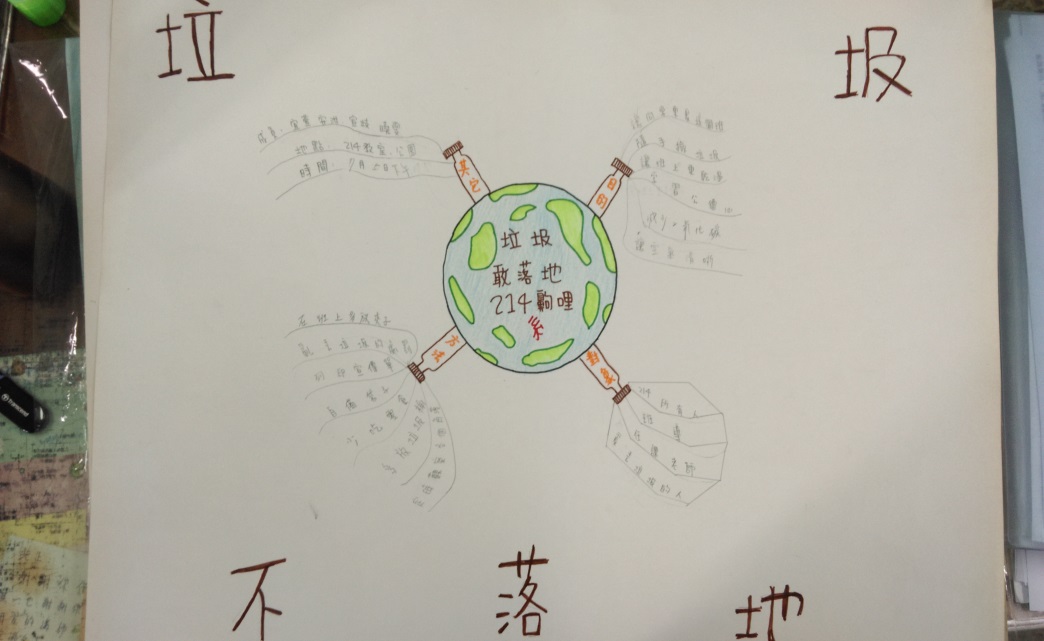 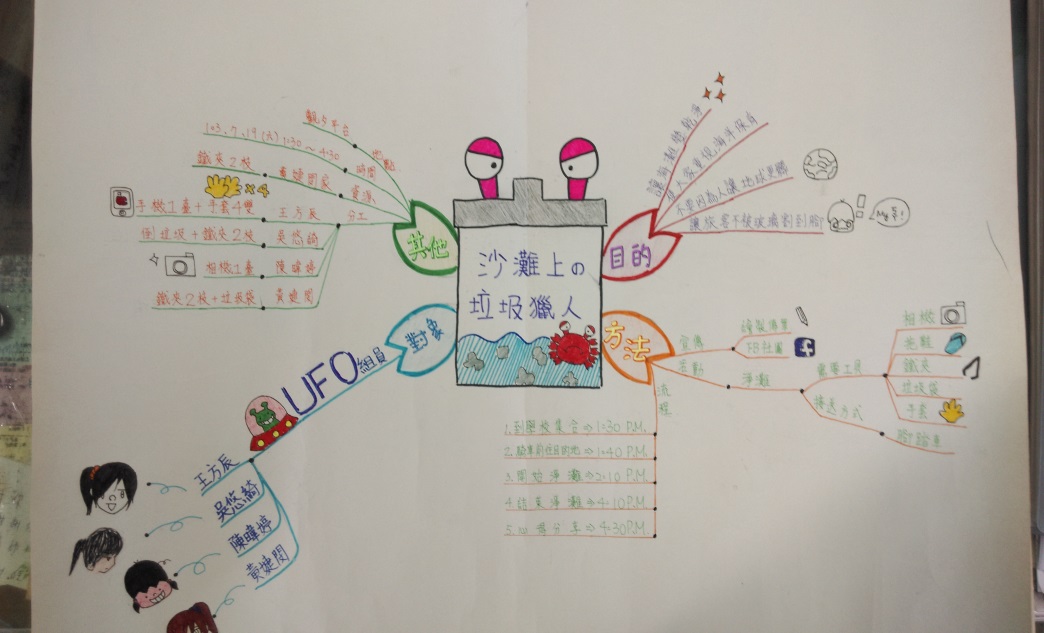 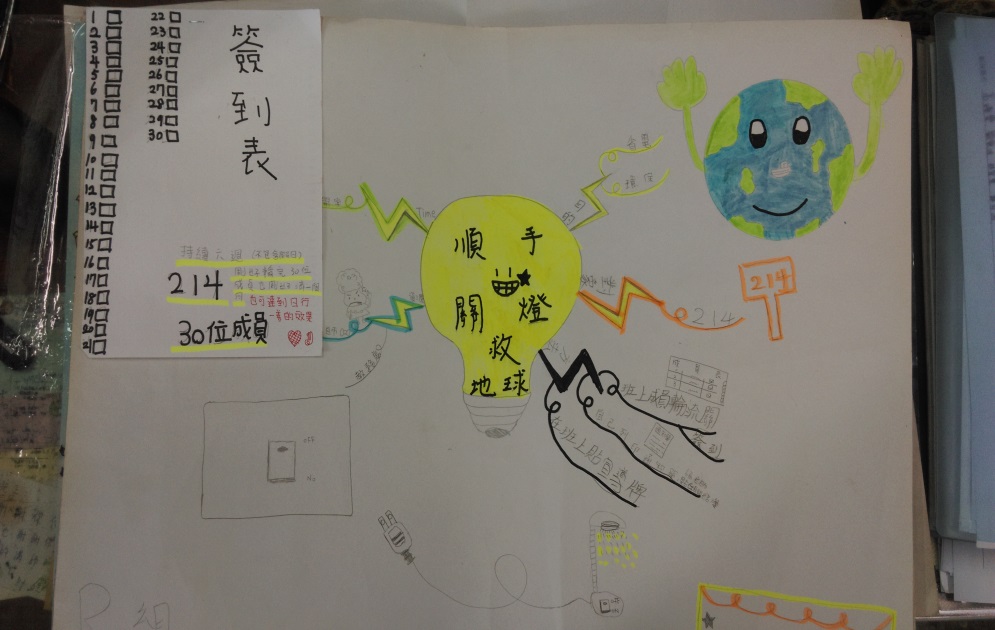 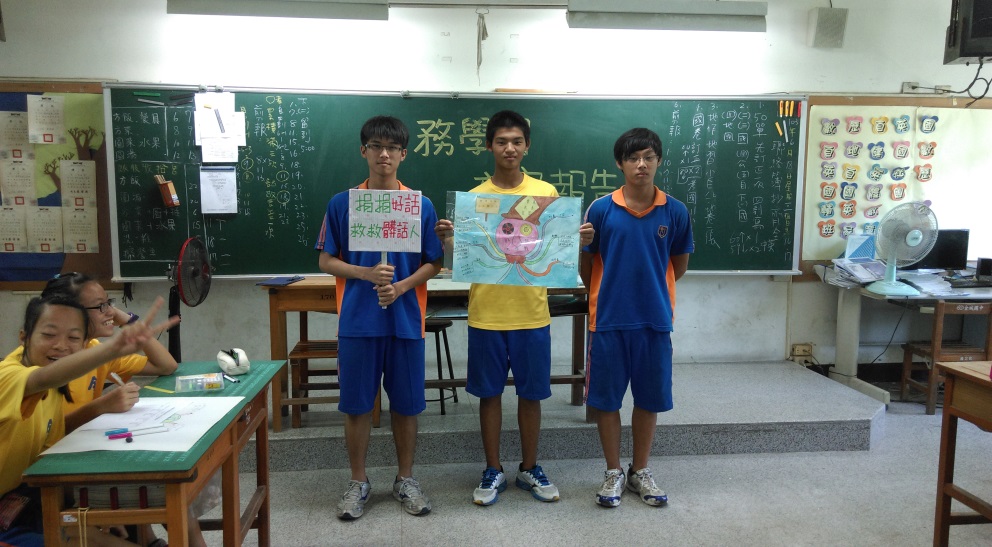 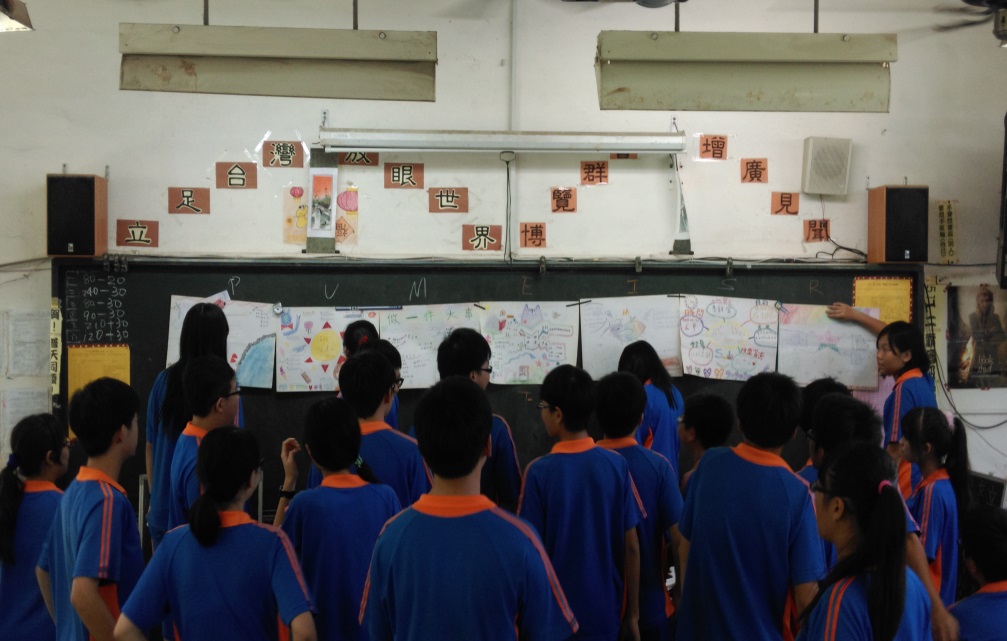 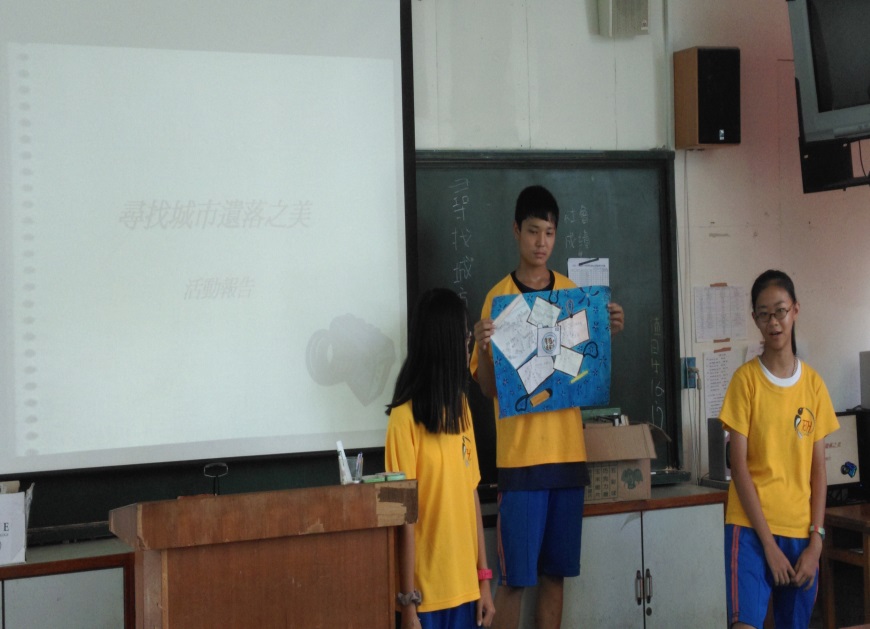 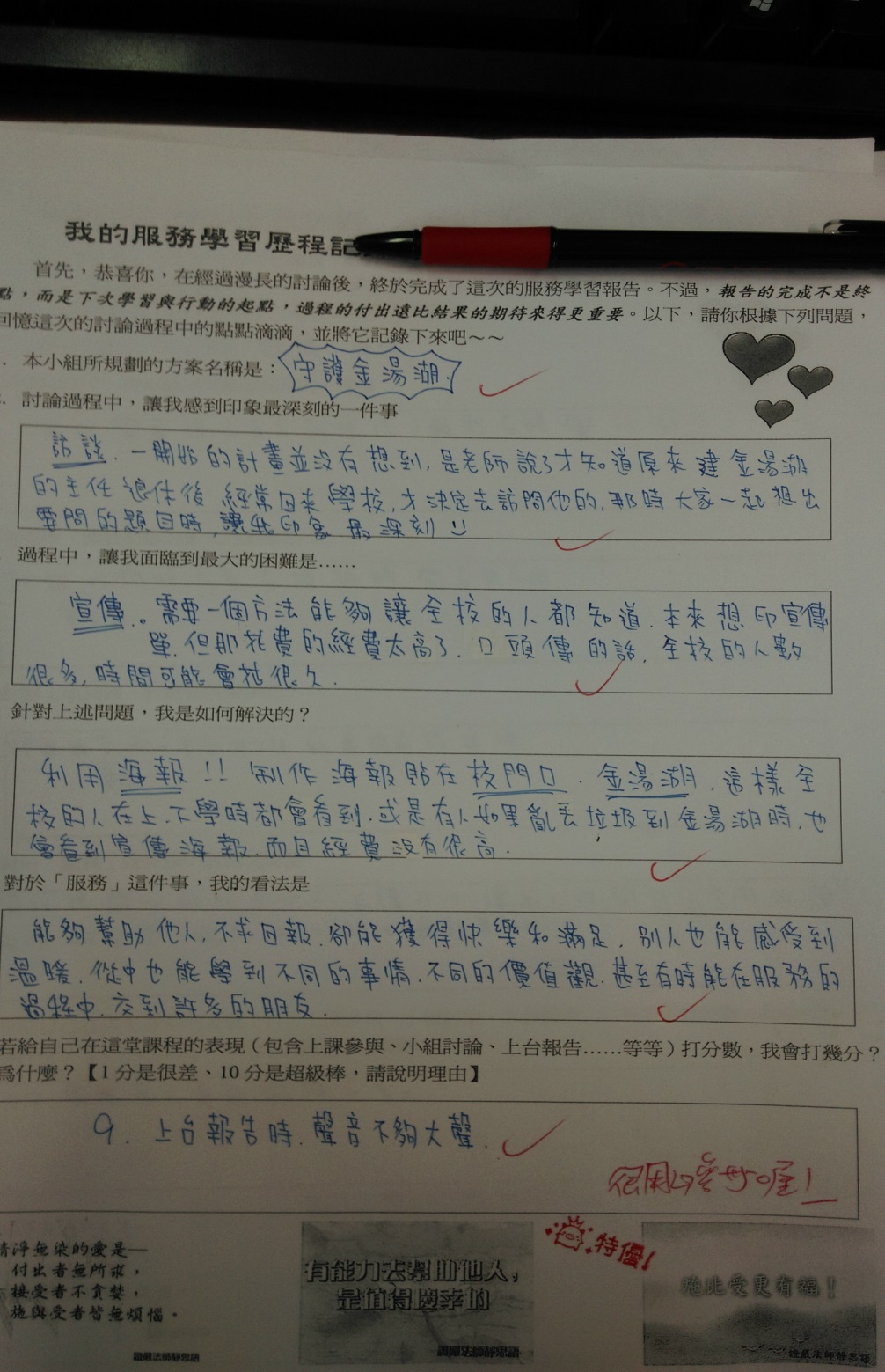 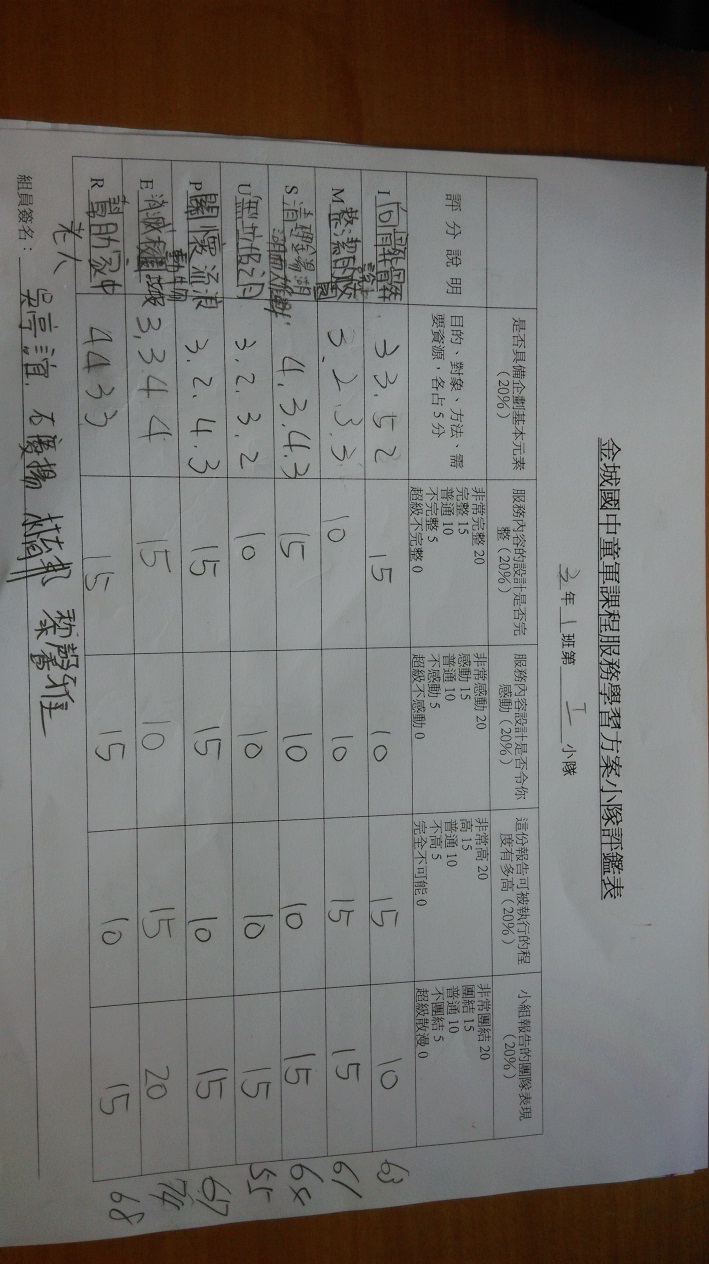 實施省思
本次教學班級共6班，實施節數約8-10節，未來在教學設計上可再簡化
引導方式需多元，學生對“服務”的感受與我們不同
討論的技巧須引導，學生對於如何”有效討論”不夠清楚，從中看見了學生常見的溝通障礙，可另闢主題延伸討論
報告的呈現可另外安排口語表達訓練課程，並給予學生有充分時間練習
有關服務學習的教學，會有實踐性不足的問題，有待大家集思廣益提供想法